要让全校都知道
学弟学妹们被我们承包了
超级社团
汇报人：XXX   汇报时间：20XX年X月
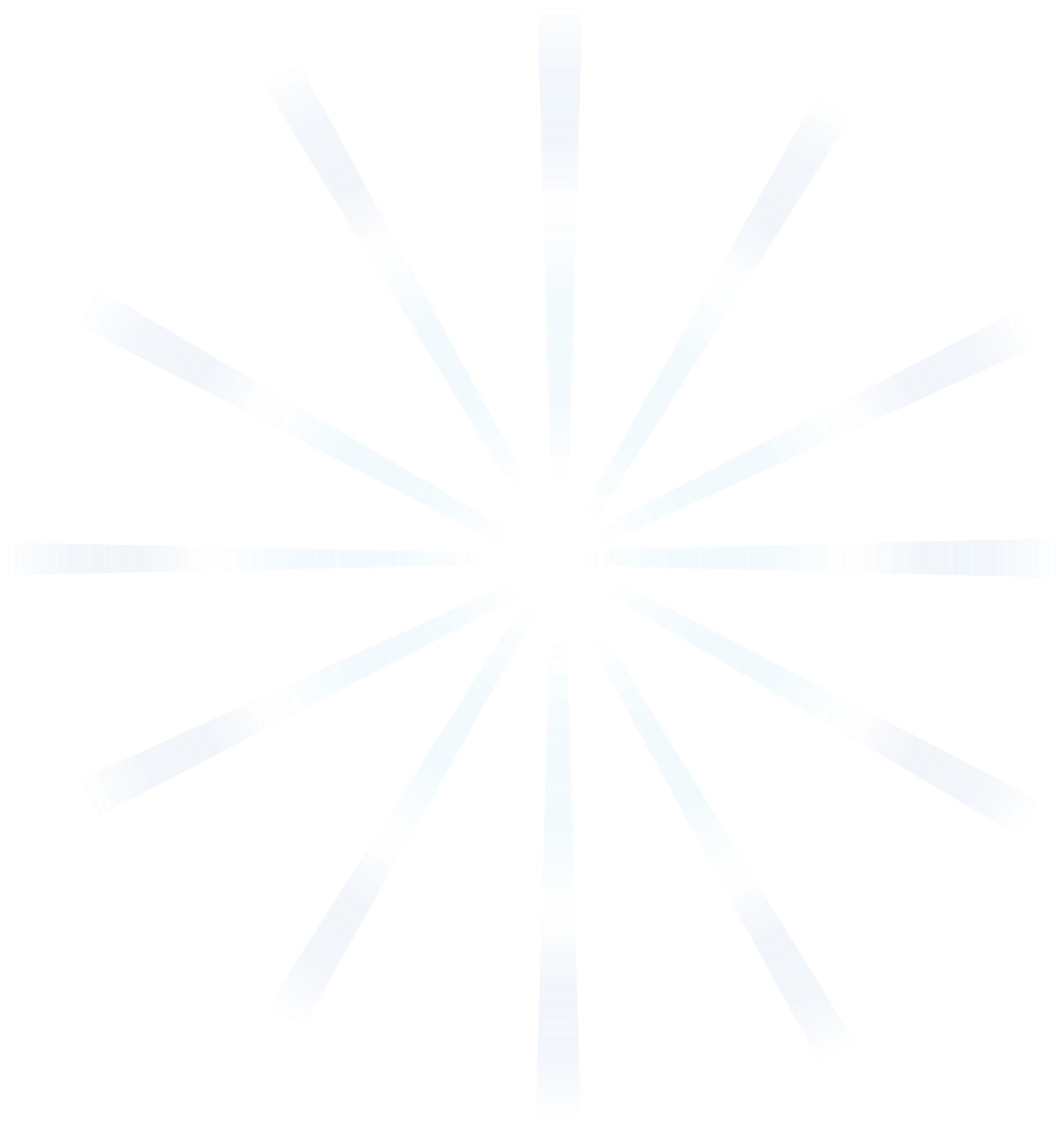 关于我们
报名流程
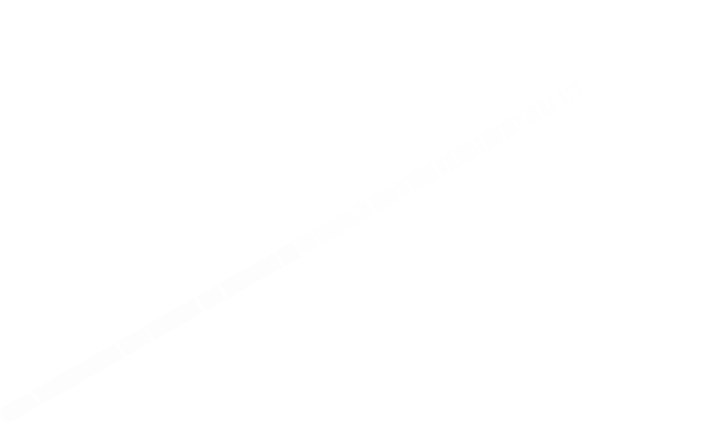 关于我们
请添加文本内容
请添加文本内容
请添加文本内容
请添加文本内容
1
2
3
4
招新要求
你是小学弟或者小学妹
有那么一点点特长
是我的fans
满足以上任意一点，WE WANT YOU!
工作职责

每周开会
宣传社团活动
工作回报

能力得到提升
学到课本之外的知识
每学期团体活动
报名流程
02
面试
01
报名
03
试用
04
录取
STEP 1  请添加文本内容

STEP 2  请添加文本内容
报名流程
02
面试
01
报名
03
试用
04
录取
请添加文本内容
请添加文本内容
报名流程
02
面试
01
报名
03
试用
04
录取
请添加文本内容
请添加文本内容
报名流程
02
面试
01
报名
03
试用
04
录取
请添加文本内容
请添加文本内容
我和你!
放置LOGO
标题
要让全校都知道
学弟学妹们被我们承包了
谢谢您的聆听